ΠΑΡΟΥΣΙΑΣΗ
ΠΑΝΗΠΕΙΡΩΤΙΚΟΥ  ΣΥΛΛΟΓΟΥ
Ν. ΣΕΡΡΩΝ
ΧΑΡΤΗΣ ΚΑΙ ΓΕΩΓΡΑΦΙΚΗ ΘΕΣΗ ΤΗΣ ΗΠΕΙΡΟΥ
ΣΥΝΟΡΑ
ΛΟΓΟΙ  ΜΕΤΑΝΑΣΤΕΥΣΗΣ ΗΠΕΙΡΩΤΩΝ
Πόλεμοι
0ρεινές φτωχές περιοχές
Έμποροι
Μαστόροι (χτιστάδες-φουρνάρηδες)
Κυρατζήδες
Οι πρώτοι Ηπειρώτες έρχονται στις Σέρρες κυνηγημένοι από τον Αλή Πασά των Ιωαννίνων
ΟΡΕΙΝΕΣ  ΠΕΡΙΟΧΕΣ
ΗΠΕΙΡΩΤΕΣ ΜΑΣΤΟΡΕΣ ΠΕΤΡΑΣ
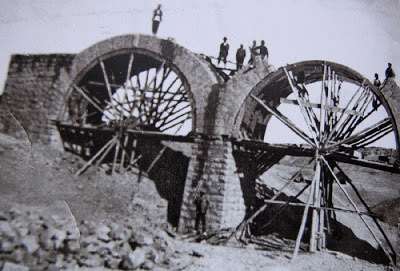 Ηπειρώτες κυρατζήδες
Δημιουργία Συλλόγου Ηπειρωτών Σερρών  (Δεκαετία 60)
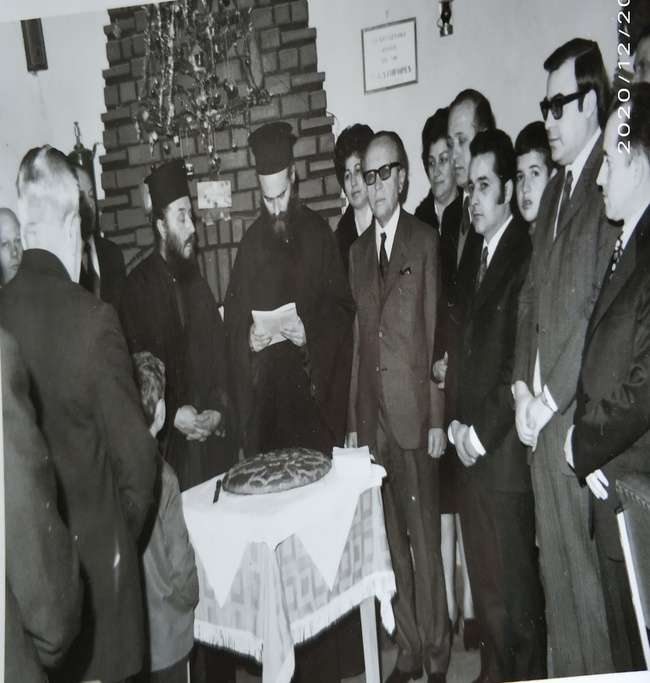 Επανίδρυση-λειτουργία Πανηπειρωτικού Συλλόγου Ν. Σερρών   (2001)
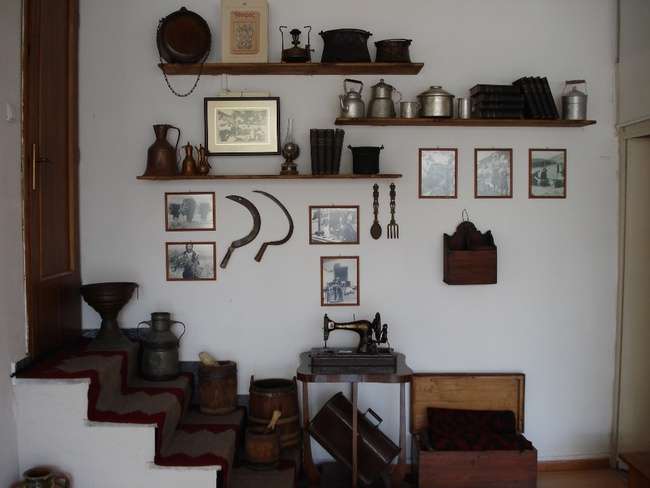 ΑΝΤΑΜΩΜΑΤΑ-ΕΚΔΗΛΩΣΕΙΣ-ΔΡΑΣΕΙΣ-ΔΡΑΣΤΗΡΙΟΤΗΤΕΣ-ΣΥΜΜΕΤΟΧΕΣ-ΕΚΔΡΟΜΕΣ  ΣΥΛΛΟΓΟΥ
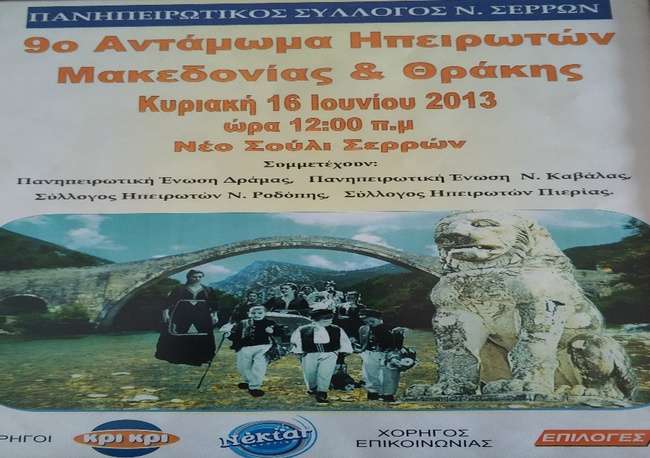 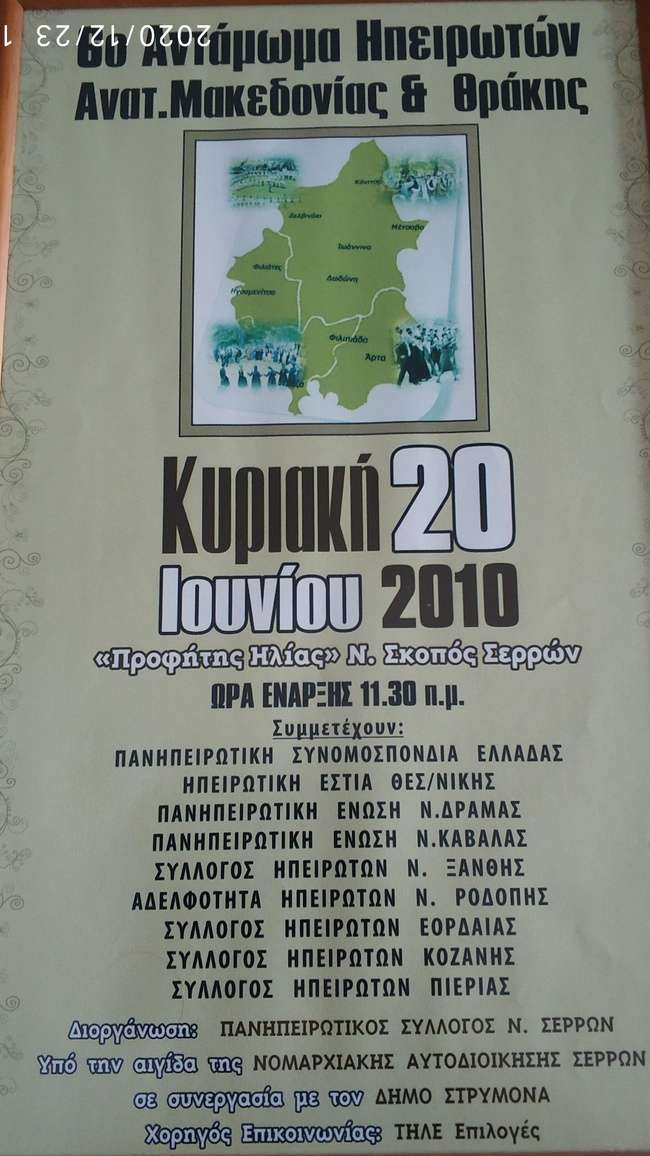 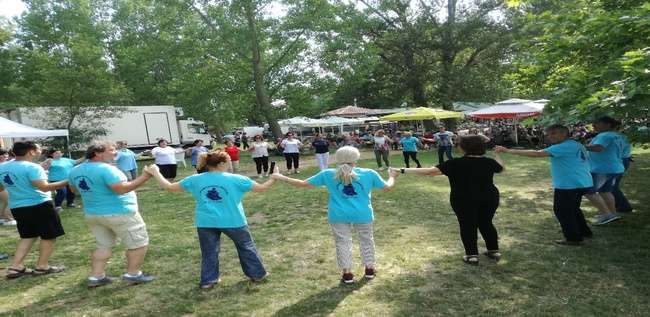 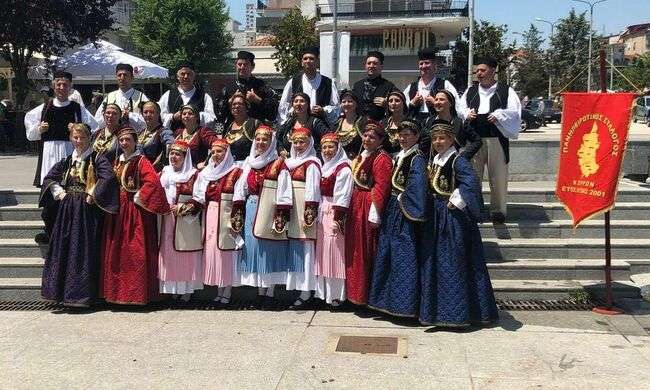 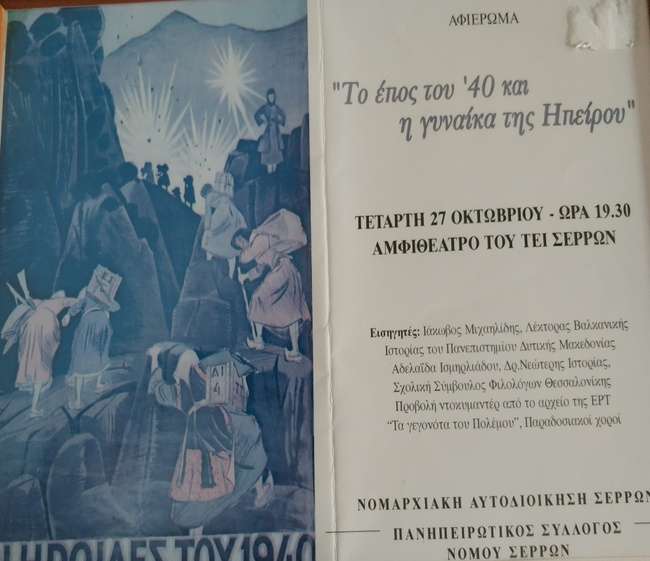 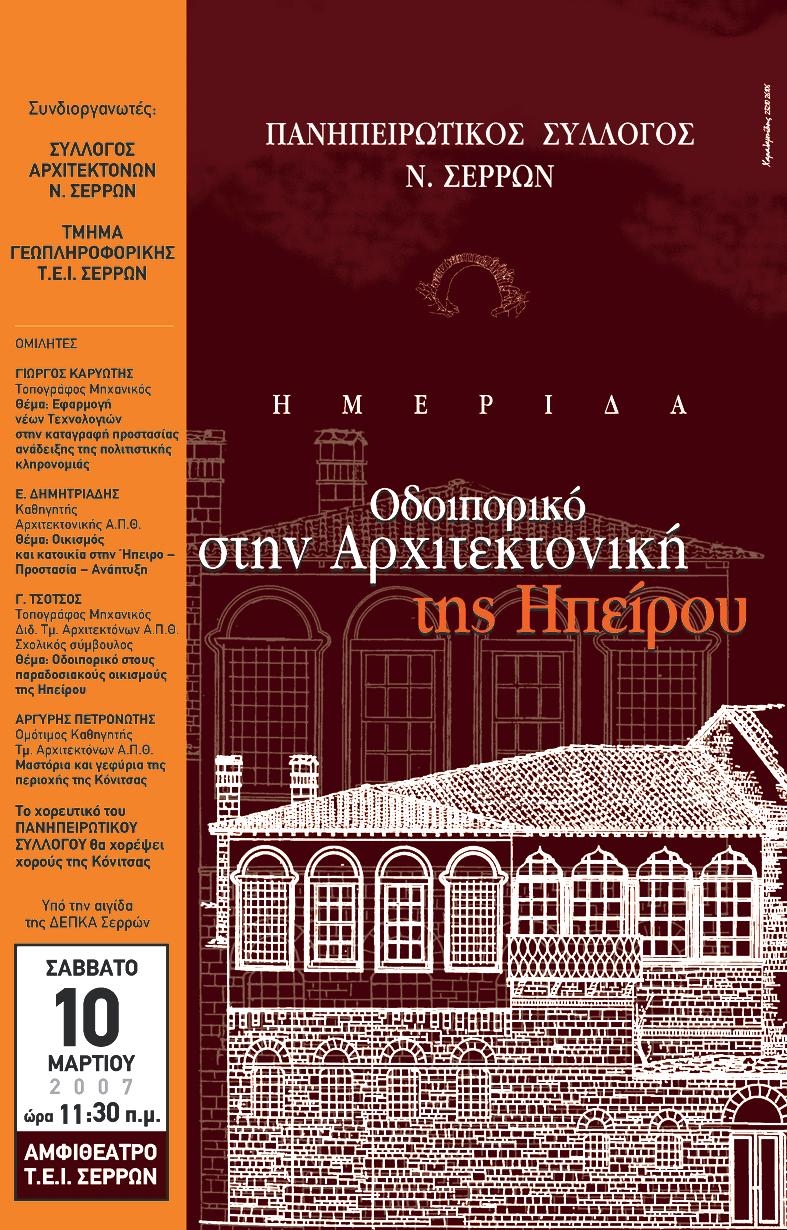 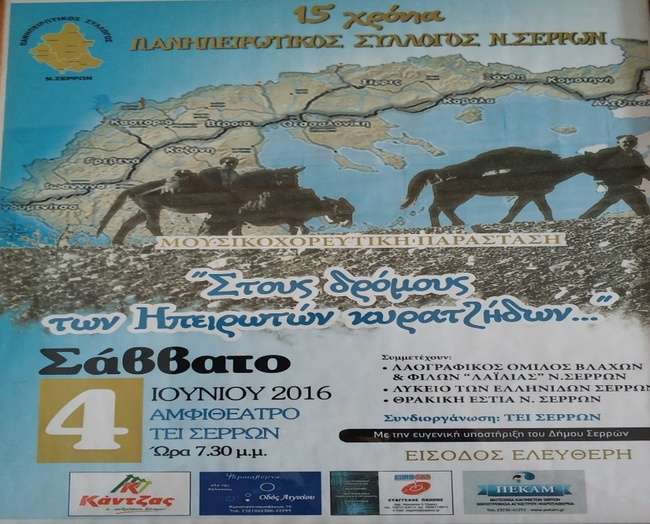 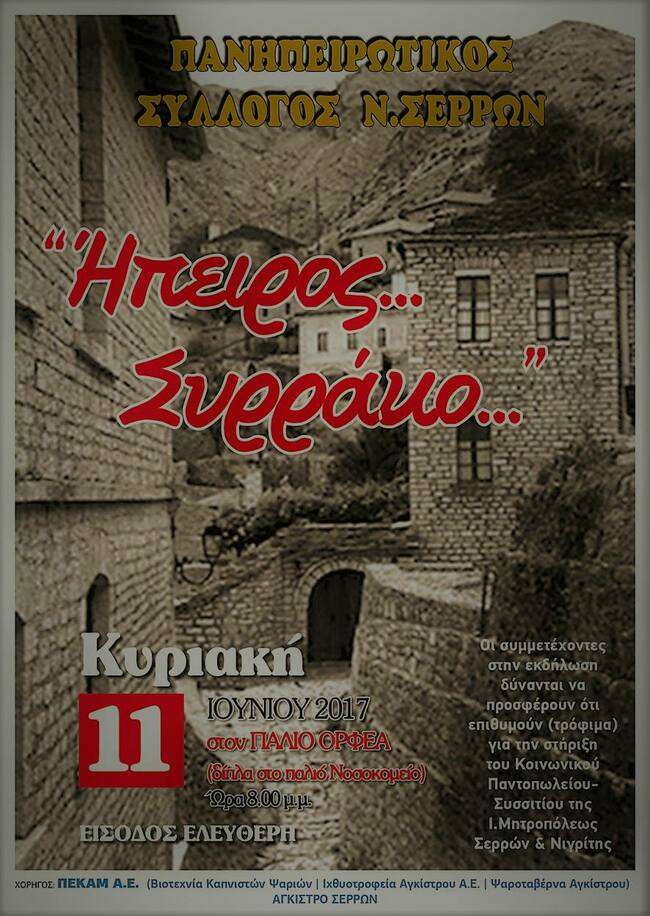 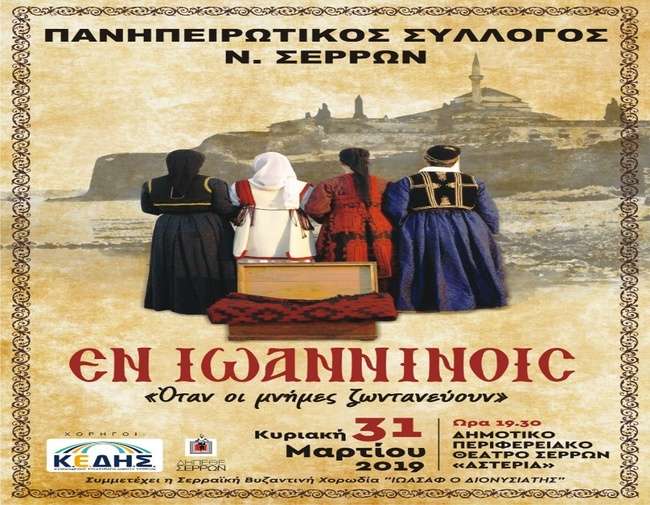 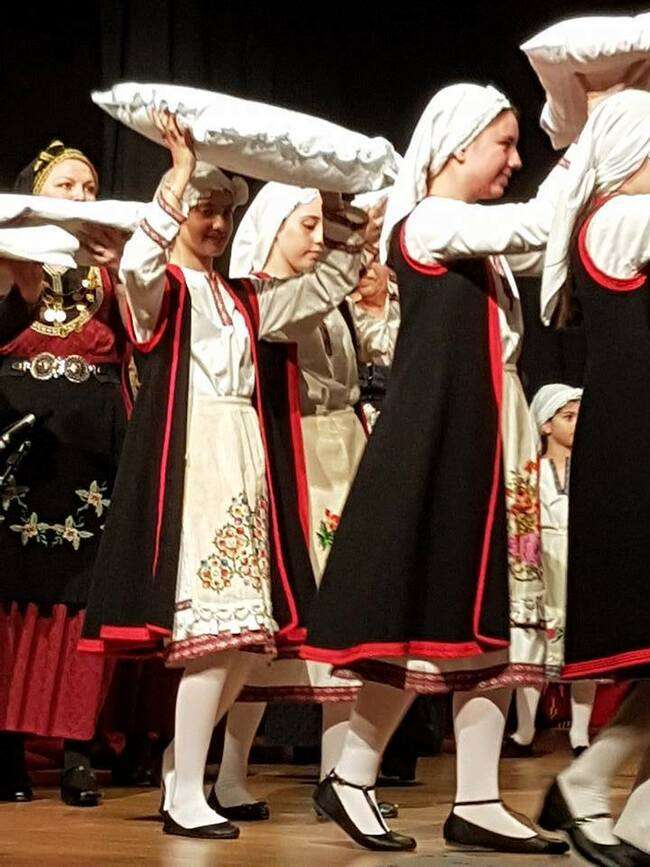 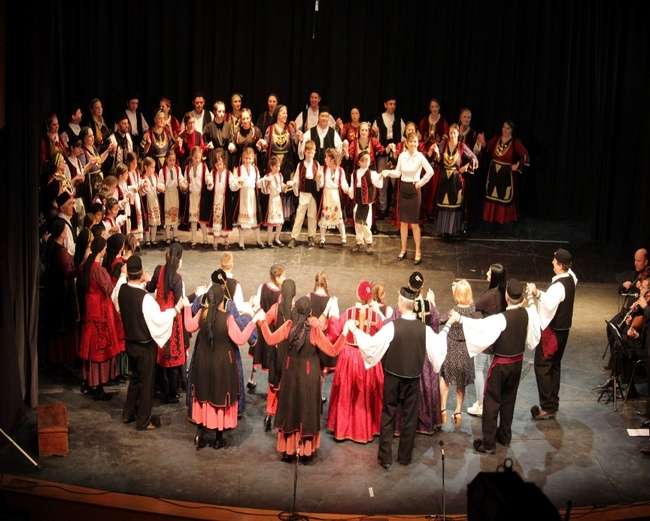 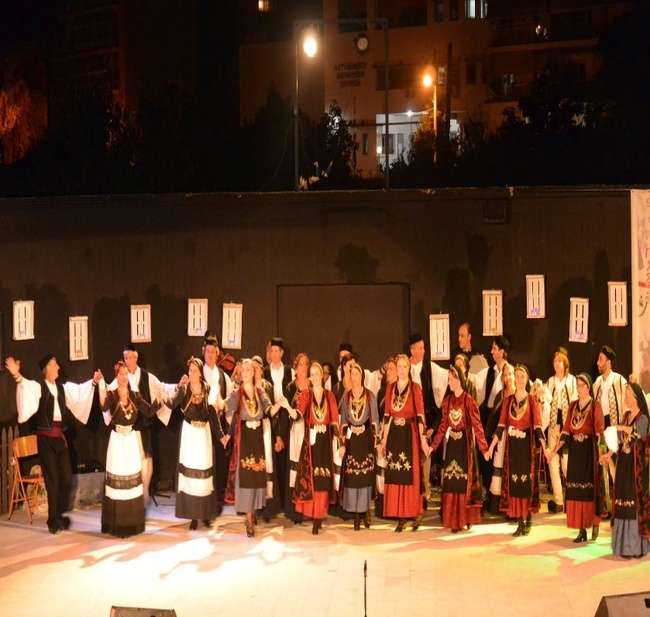 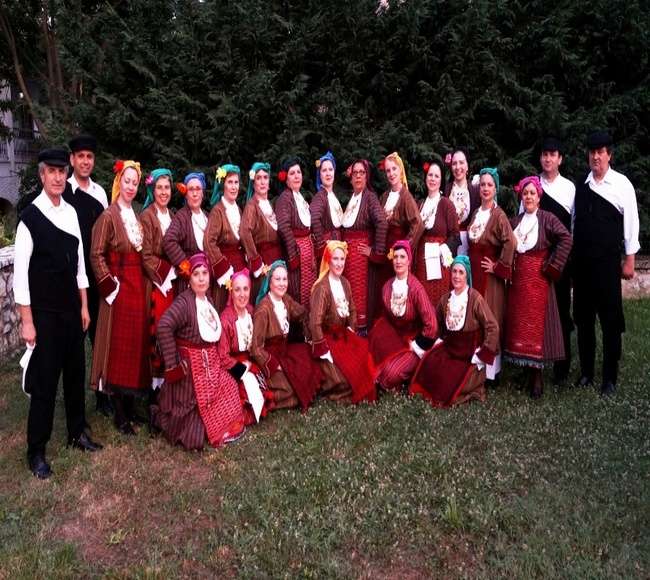 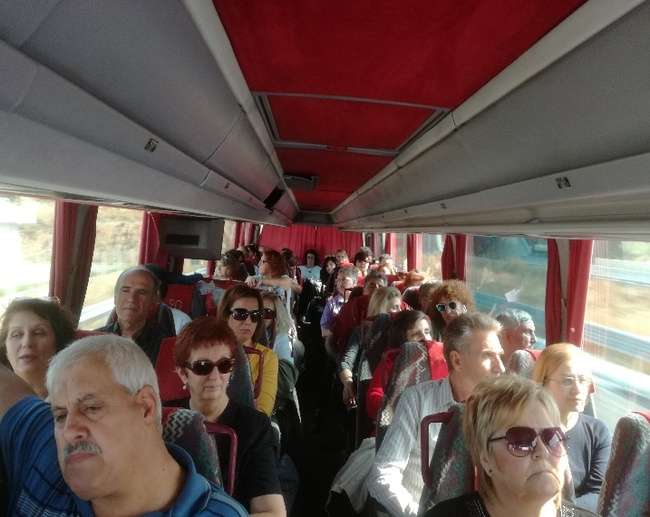 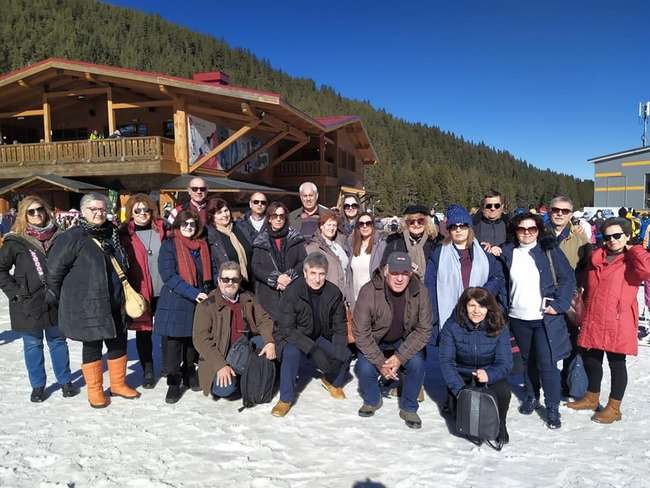 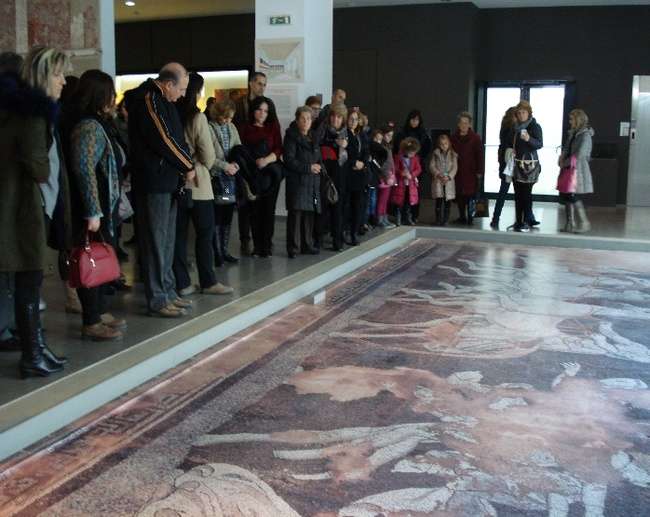 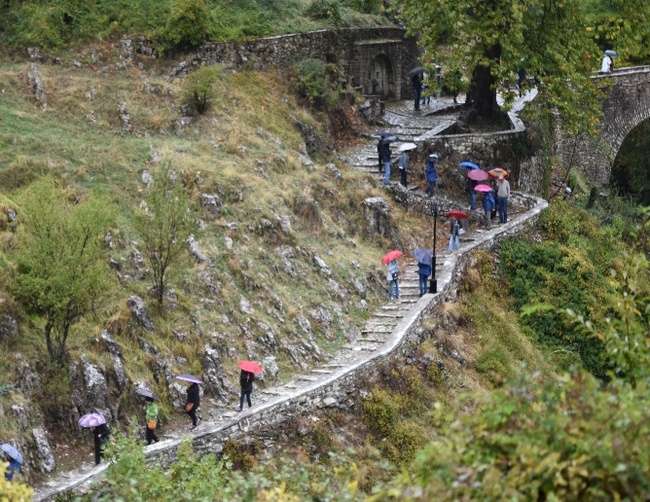 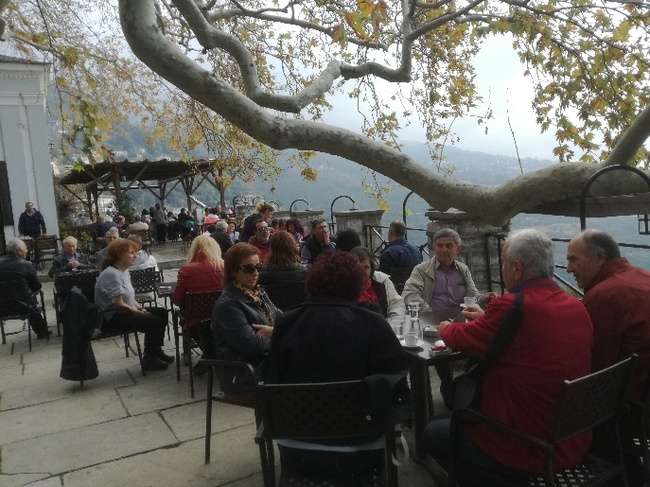 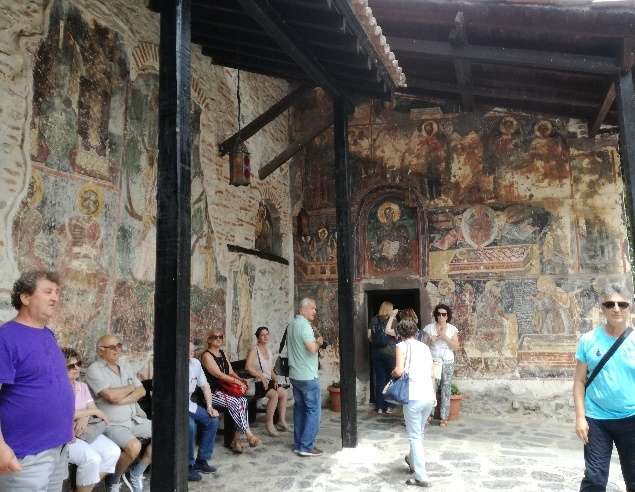 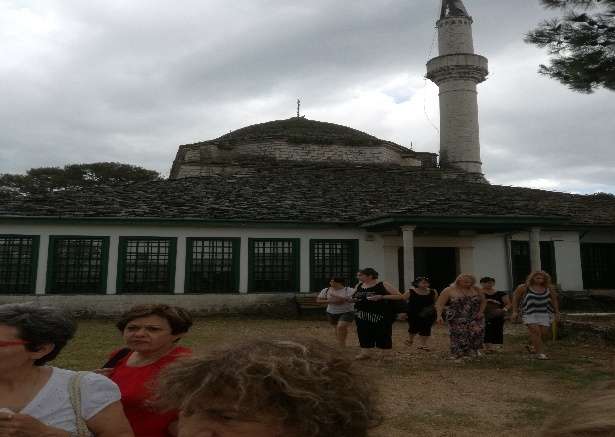 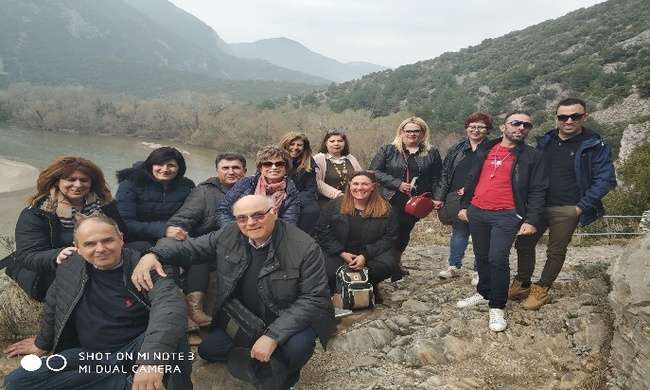 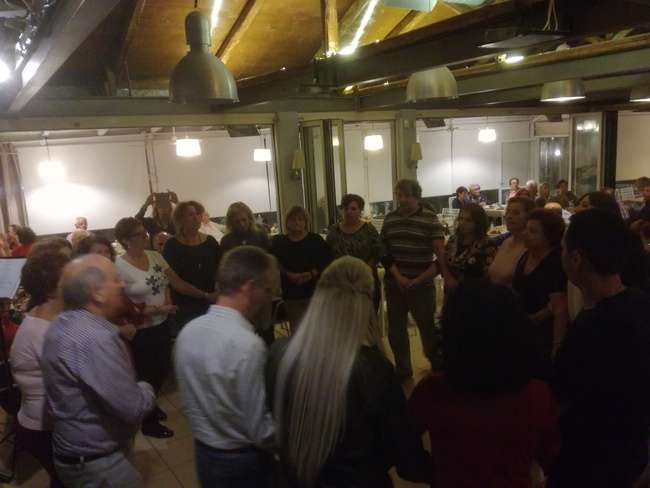 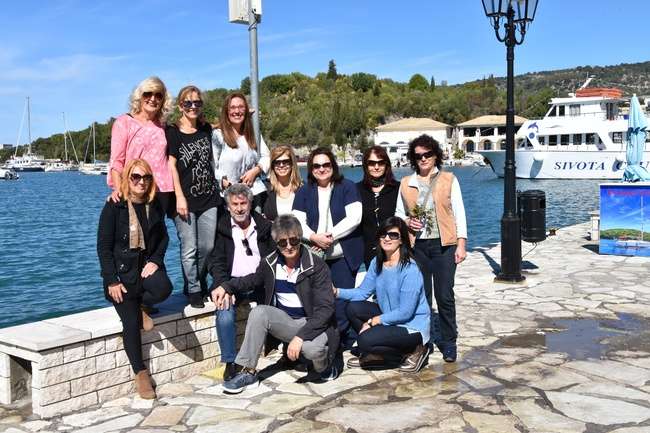 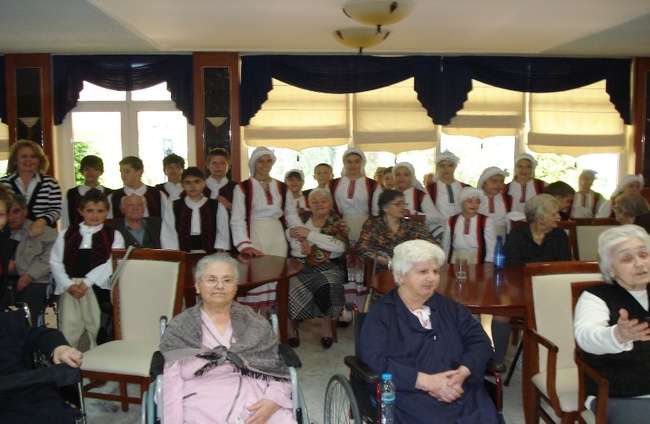 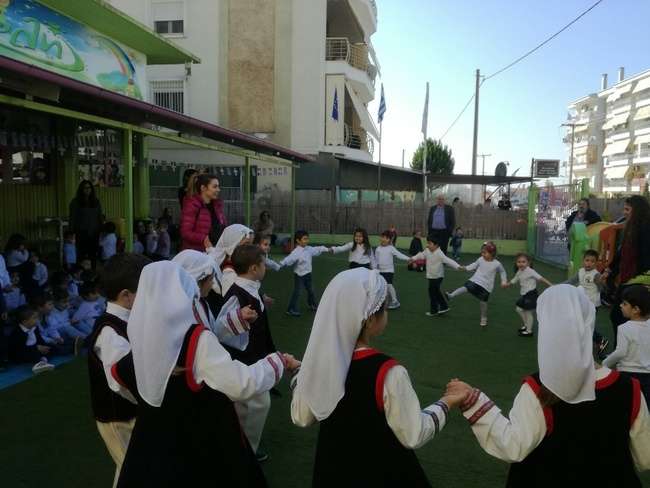 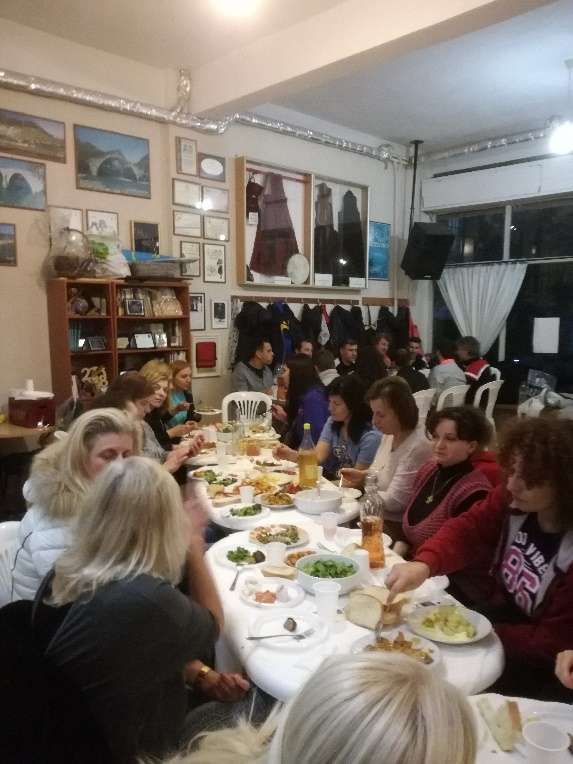 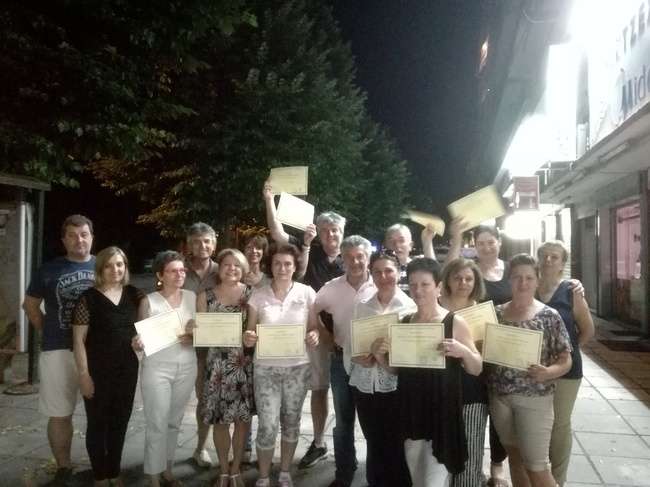 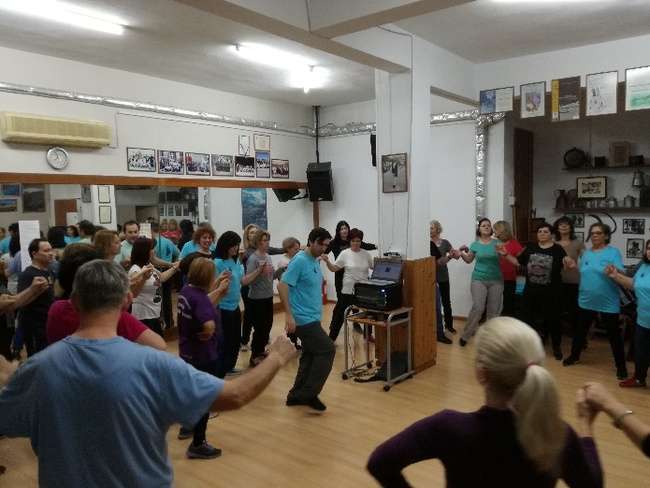